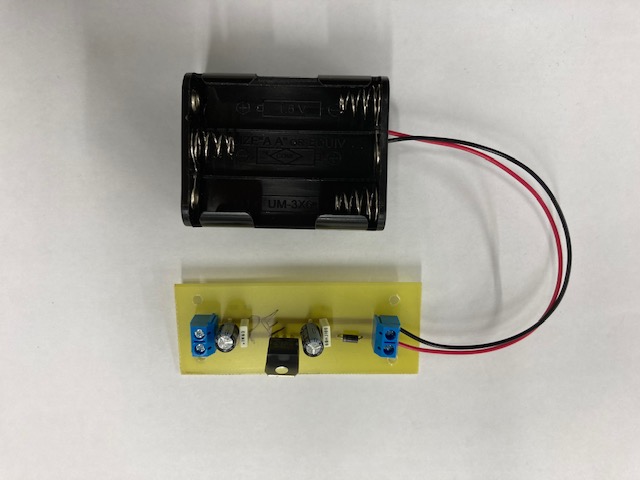 Robotin peruskytkentä
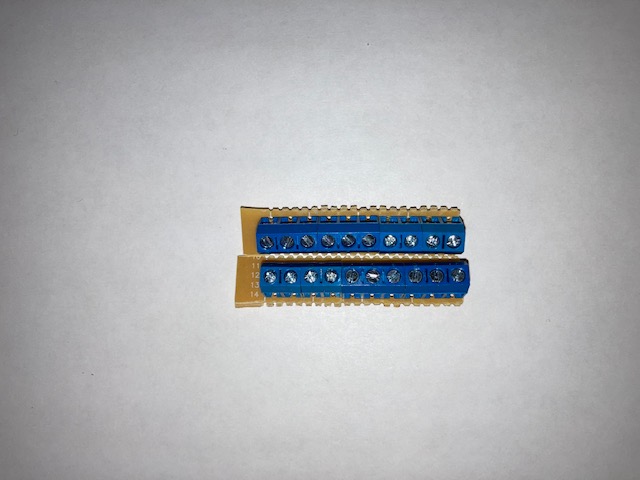 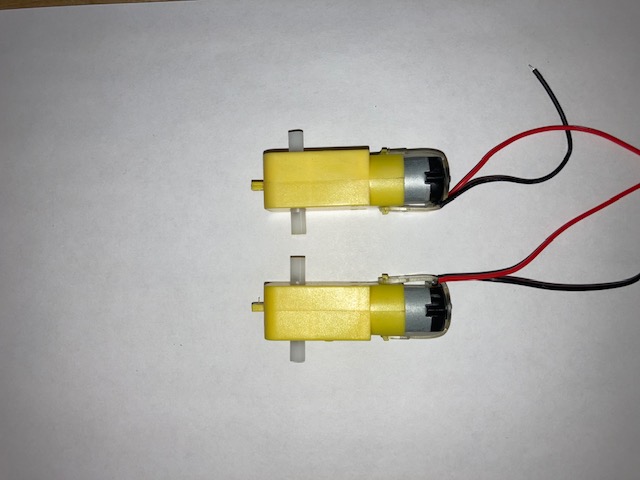 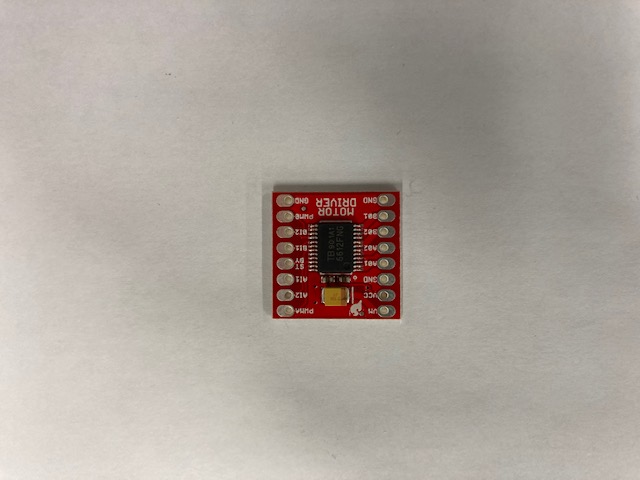 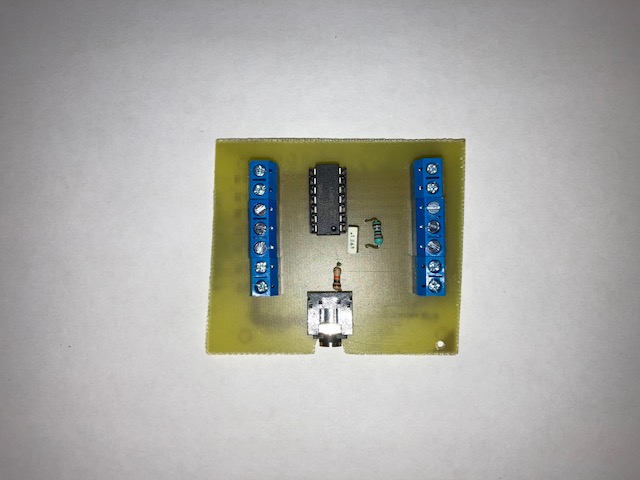 Tarvitset kahta eri johtotyyppiä
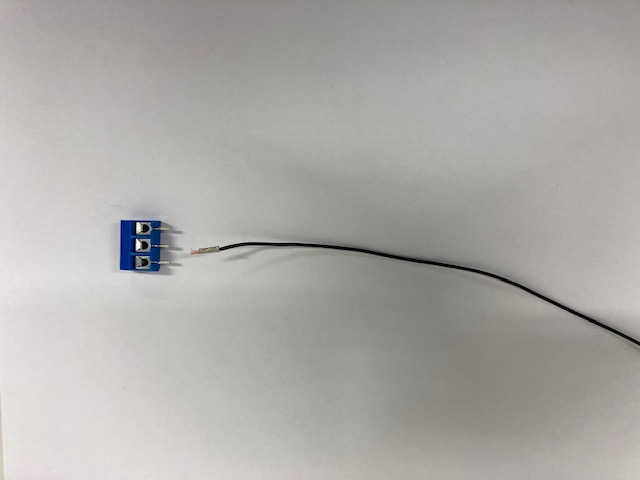 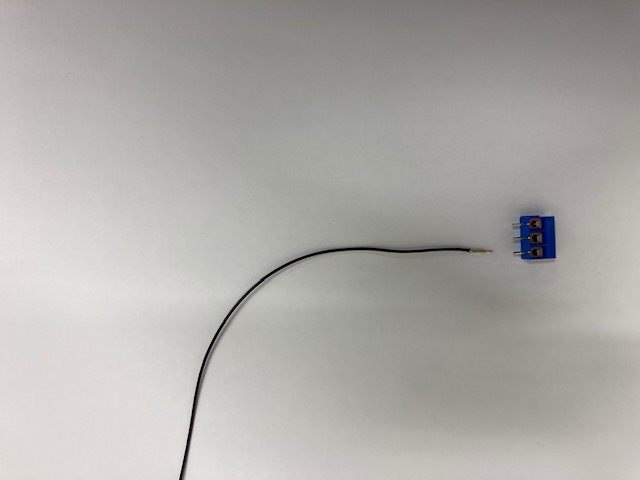 Riviliittimeltä riviliittimelle
Pääteholkki
Pääteholkki
Pääteholkki puristetaan paikoilleen kärkipihdeillä.
Riviliittimeltä piikkirimalle
Pääteholkki
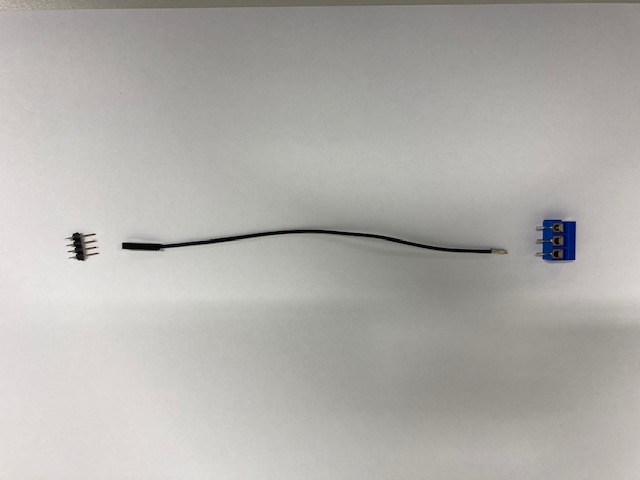 Dupont-liitin
Dupont-liitin on valmiina johdossa
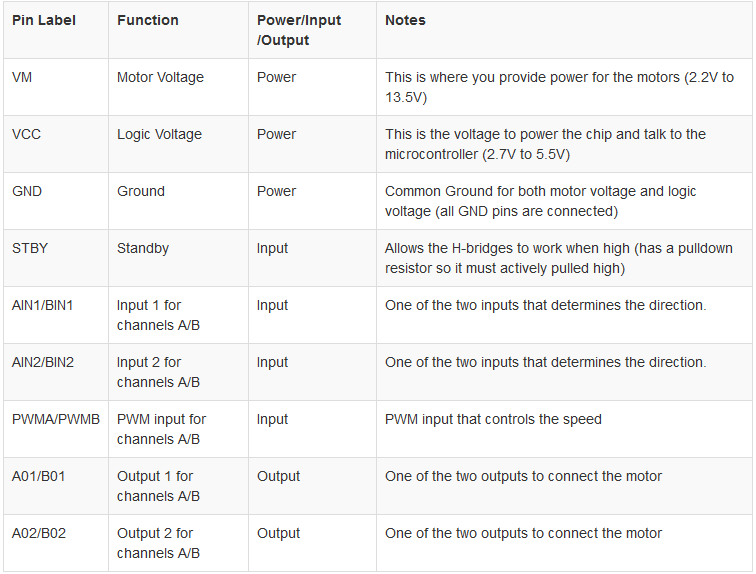 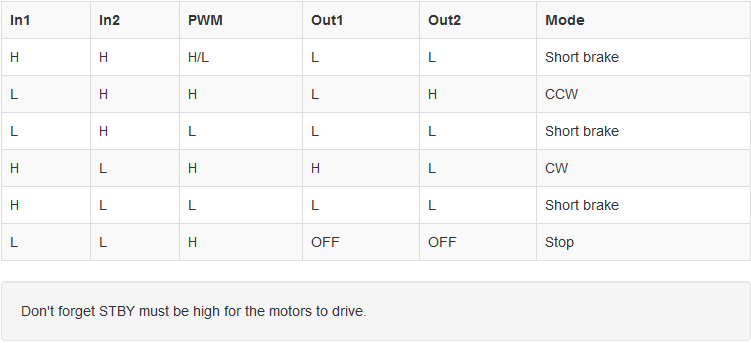